2023 EESC W3400
Lec 04: Planetary Orbits

Computational Earth Science

Bill Menke, Instructor
Emily Glazer, Teaching Assistant

TR 2:40 – 3:55
Announcement

First Assignment due Friday nite

Emily our TA travelling this week but will take questions via Slack

Today’s code include animated gif to solve mac problem
(but not sure it works)
planet, m
sun, M
along line from sun to planet
ccw motion
cw motion
two planets
# u0  u1   u2   u3   u4   u5   u6   u7
# x1  y1   x2   y2   vx1  vy1  vx2  vy2

def myfun( t, u ):
    f = np.zeros((8,));
    f[0] = u[4];
    f[1] = u[5];
    f[2] = u[6];
    f[3] = u[7];
    R1 = sqrt((u[0]**2) + (u[1]**2));
    R2 = sqrt((u[2]**2) + (u[3]**2));
    dx = u[0]-u[2];
    dy = u[1]-u[3];
    R12 = sqrt((dx**2) + (dy**2));
    q1 = -G*Ms/(R1**3);
    q2 = -G*Ms/(R2**3);
    q12 = -G*Mp2/(R12**3);
    q21 = -G*Mp1/(R12**3);
    c=1.0; # coupling between planets
    f[4] = u[0]*q1 + c*dx*q12;
    f[5] = u[1]*q1 + c*dy*q12;
    f[6] = u[2]*q2 - c*dx*q21;
    f[7] = u[3]*q2 - c*dy*q21;
    return(f);
for 1 planet with a circular orbit
if( MYCASE == 0 ):
    q1 = 0.0;       # angle (with respect to x-axis in rads) of planet 1 (u0[0] = cos(q1)*Rp1; u0[1] = sin(q1)*Rp1) 
    q2 = 0.0;       # angle (with respect to x-axis in rads) of planet 2 (u0[2] = cos(q2)*Rp2; u0[3] = sin(q2)*Rp2)
    fR = 0.95;      # planet 2 has this fraction of its normal radius (Rp2 = fR*Rp1)
    sv2 = -1.0;     # sign of planet 2 velocity (sv2)
    fv2 = 1.0;      # planet 2 has this fraction of its normal velocity  (u0[7] = fv2*sv2*Vp2)
    fM2 = 1.0;      # planet 2 has this fraction of its normal mass  (Mp2 = fM2*Mp1)
CASE 0
setup
circular orbit
5% difference in radii
circular orbit
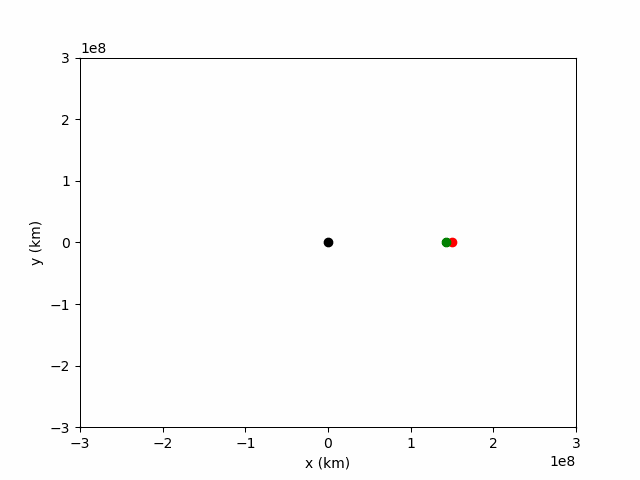 u0: [ 1.500e+11 0.0
        1.425e+11 0.0
         0.0 2.96e+04
         0.0 -3.04e+04]
x axis bigger radius
 x axis smaller radius
going towards +y, smaller velocity
going towards -y, bigger velocity
velocities set for circular orbits
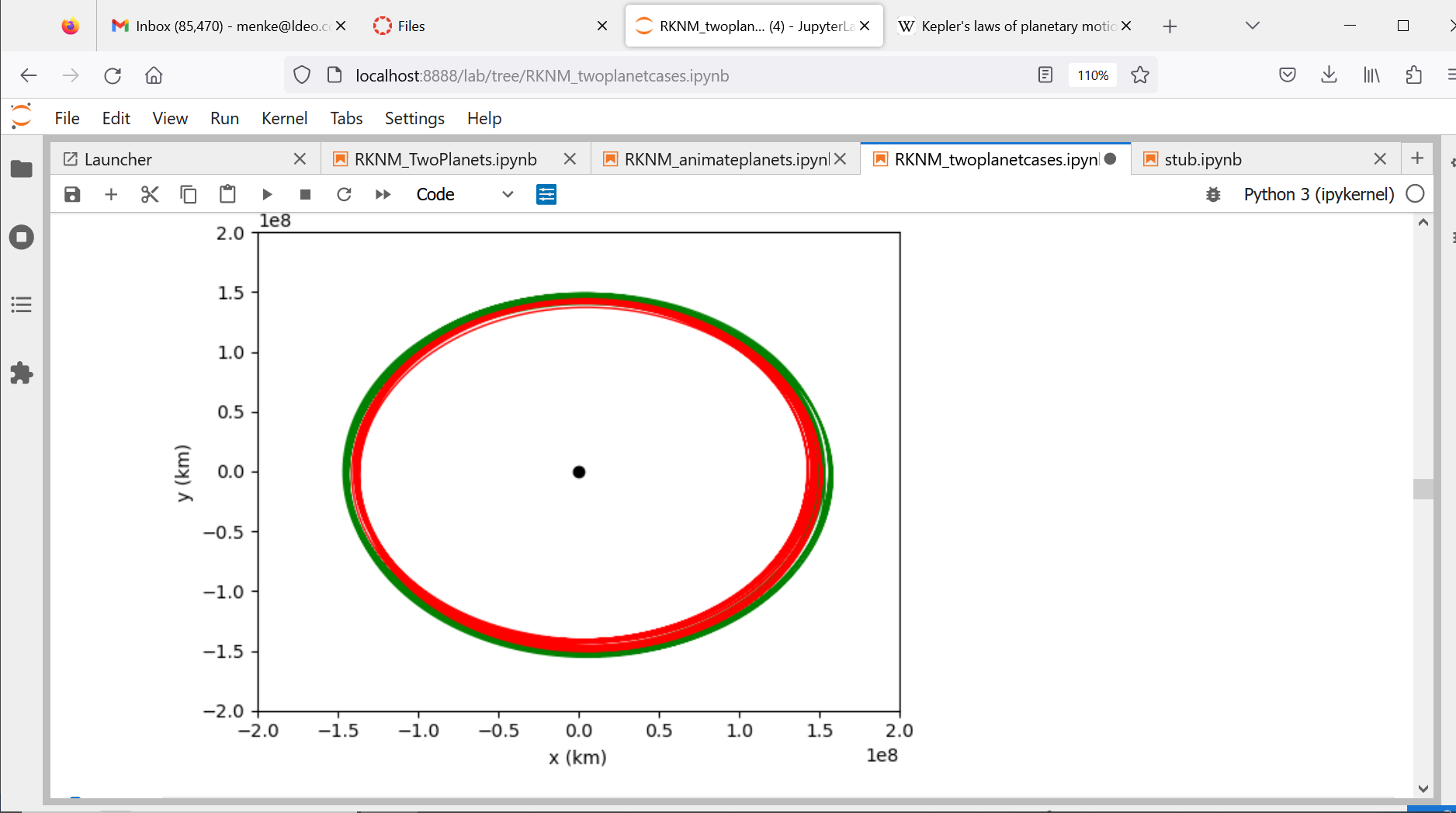 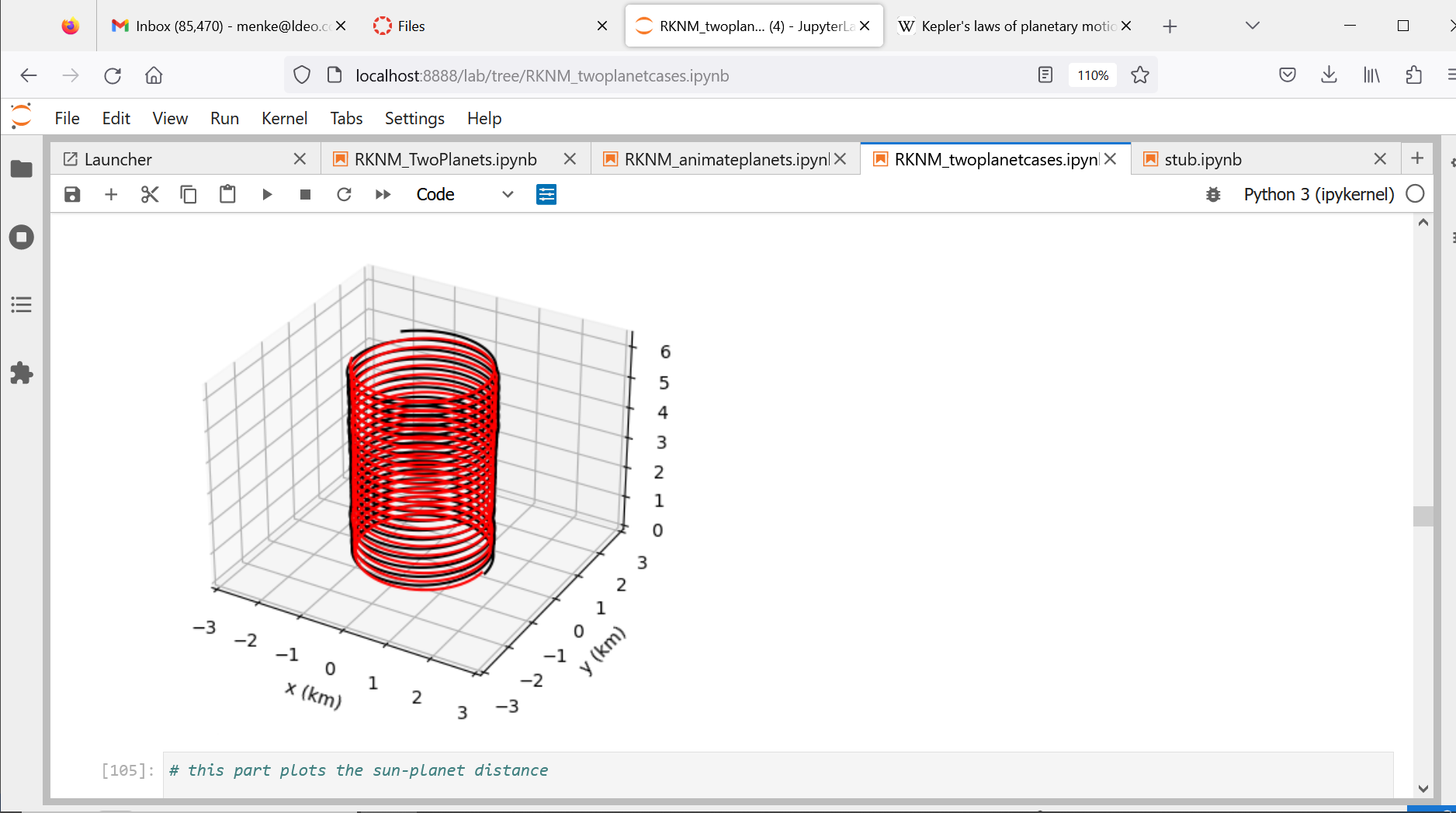 time
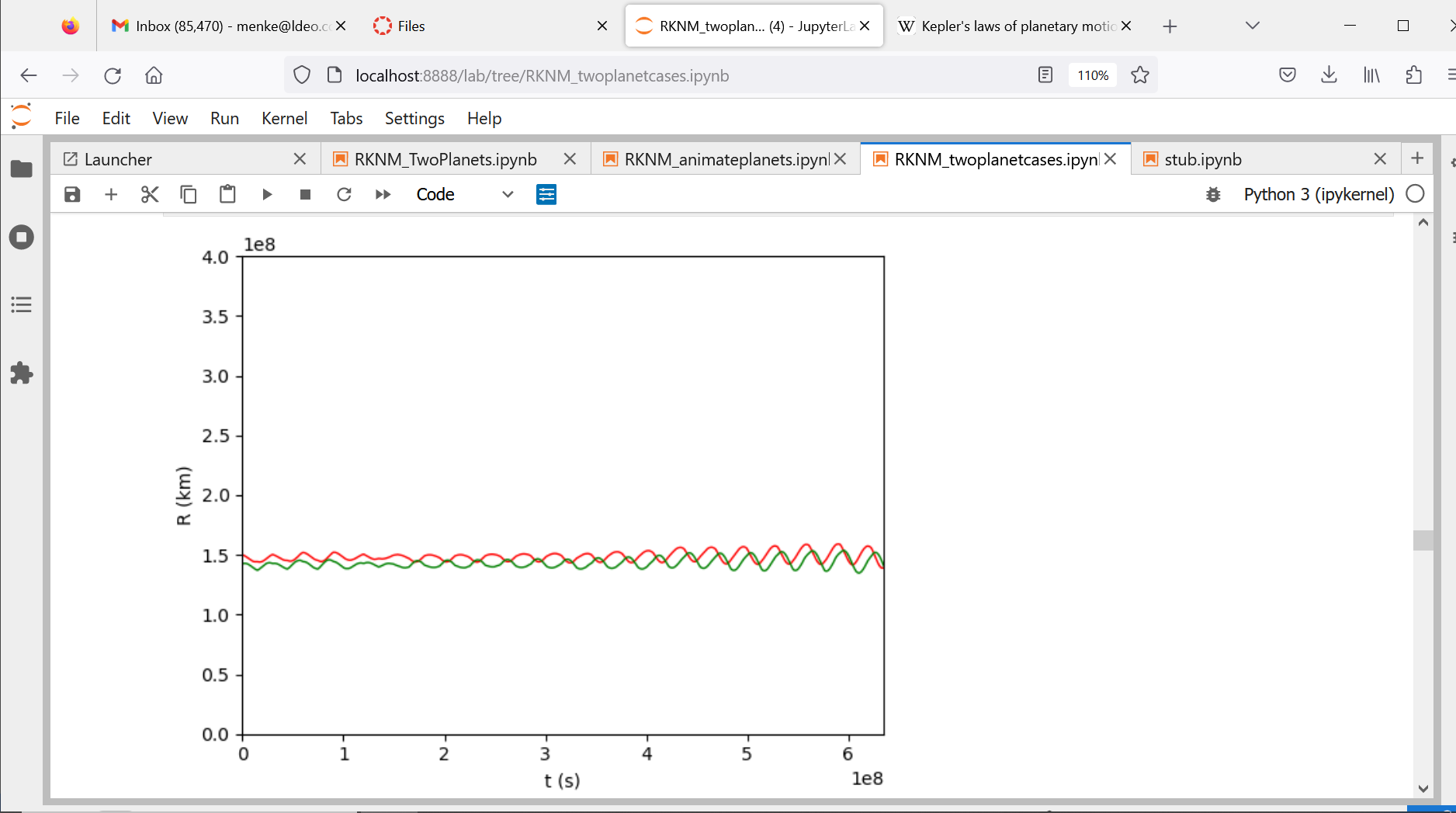 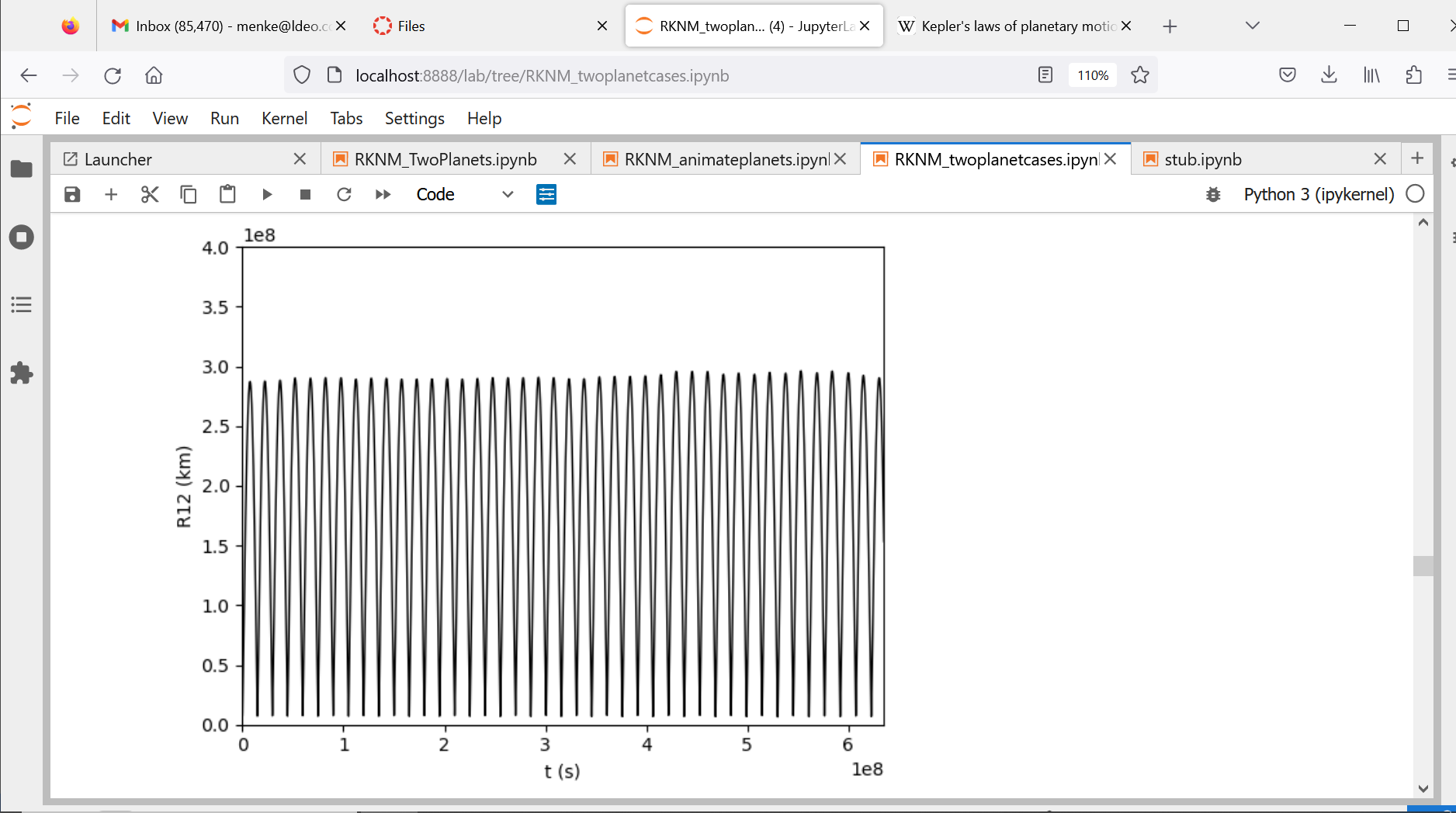 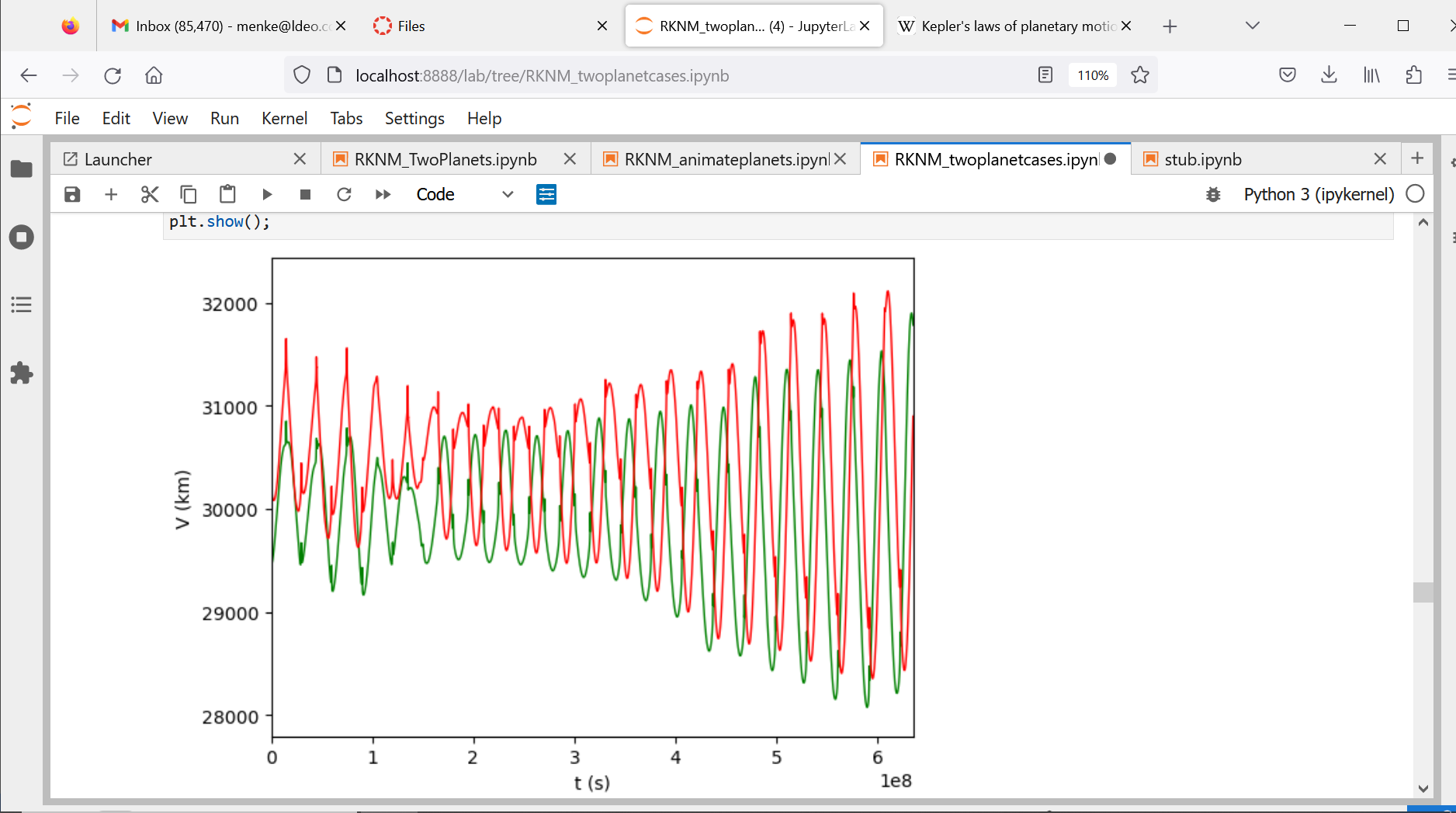 zoom of one close-encounter interaction
moving coordinate system centered on planet 1
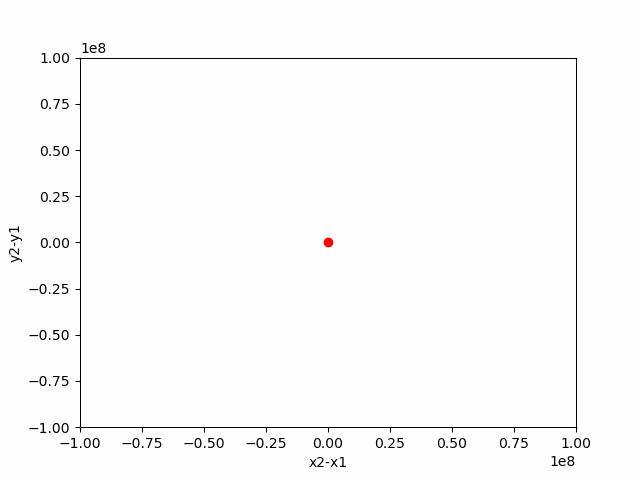 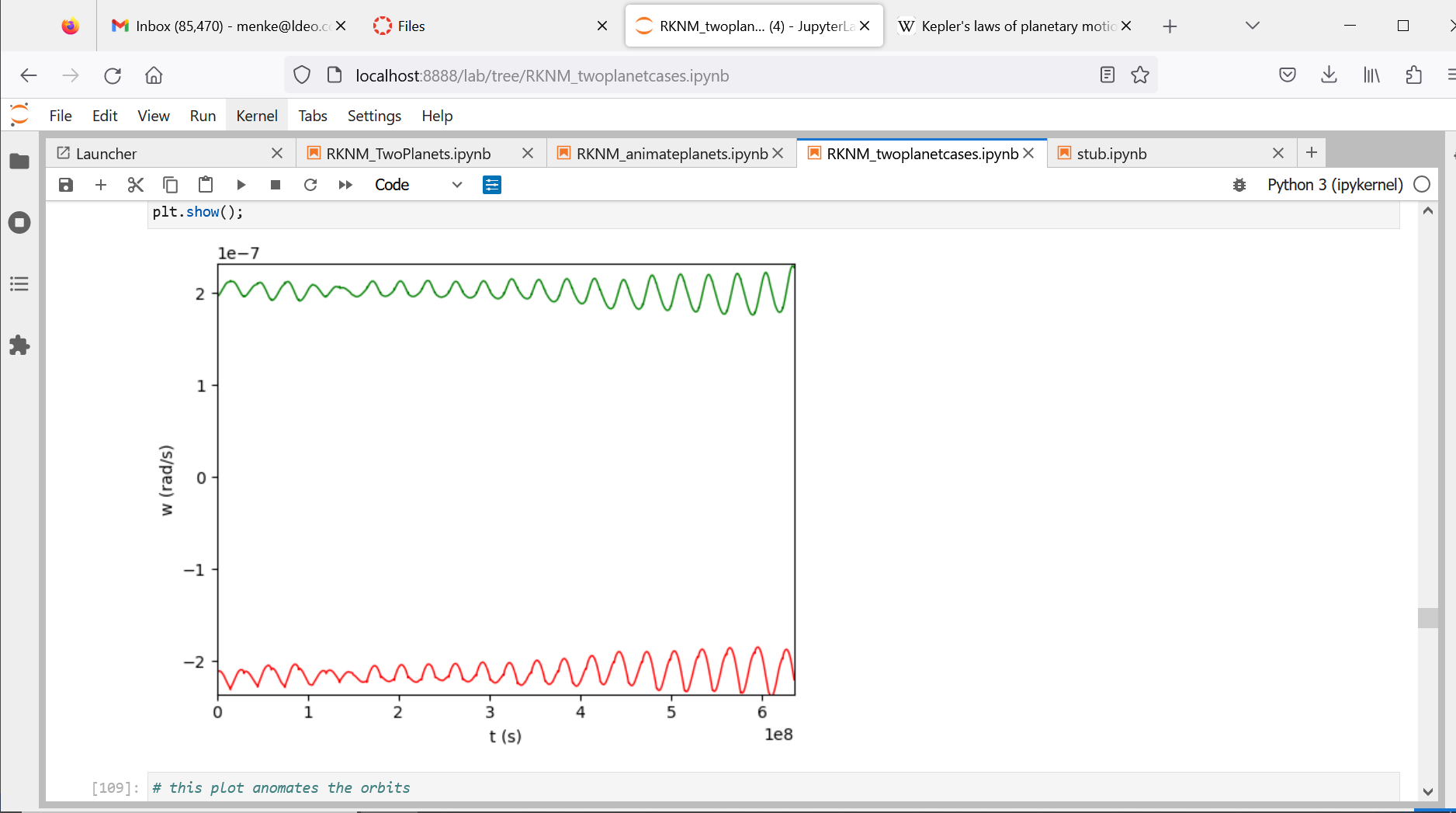 angular velocity

tells you how its circling the sun

sign tells you whether motion is clockwise (+) or counterclockwise (-)
Group assignments
CASES 1 through 4

	what is the configuration and initial conditions?

	what is the big picture of the evolution of orbits ?

	zoom in to one interesting moment and describe what happened
might need to use anaconda to install pillow
conda install -c anaconda pillow